ЧТО ДЕЛАТЬ, ЕСЛИ ВАШ РЕБЕНОК ЗАНИМАЕТСЯ ТРАВЛЕЙ
КАК ПОНЯТЬ?
Изменения в поведении. Ребенок стал более агрессивным, раздражительным или, наоборот, замкнутым. 
Проявление вспышек агрессии, открытое неуважение к старшим или другим детям в окружении, проявляющееся в различных негативных высказываниях. 
Повышенный интерес к насилию и деструктивному контенту в интернете, а также увеличенное время, проведенное в сети. 
Публикация материалов или заметок в социальных сетях, содержащих оскорбления или угрозы в адрес других детей и подростков. 
Систематические рассказы ребенка о а также его участие в шутках, направленных на кого-то из его окружения, высмеивании кого-либо по различным признакам (внешности, характеру, национальности и т. д.).
КАК ПРОЯВЛЯЕТСЯ ТРАВЛЯ?
Физическое насилие. 
Вербальное насилие. 
Психологическое насилие.

Социальное исключение. 
Кибербуллинг.
ПРИЧИНЫ
Семейная обстановка и ближайшее окружение. Если ребенок растет в семье, где присутствует насилие, агрессия, отсутствует взаимная поддержка, а травля считается нормой, это может вызвать эмоциональную нестабильность и лишить его способности к эмпатии. 
Низкая самооценка. Ребенок пытается улучшить свой статус за счет унижения других, выбирая в качестве жертв более уязвимых. 
Завышенная самооценка может привести к превосходству над сверстниками без должной эмпатии и уважения к их чувствам.
Трудности в управлении эмоциями, особенно агрессией, могут также способствовать травле как способу выражения негативных чувств.
ЧТО ДЕЛАТЬ?
Отреагировать. Если у вас есть подозрения, что ваш ребенок стал участником или инициатором травли, нужно сразу принимать меры. 
Провести серьезный разговор с ребенком. Покажите, что вы обеспокоены ситуацией и объясните, насколько важно уважать других людей. Можете предложить ребенку представить себя на место жертвы и рассказать, что бы он почувствовал на её месте. 
Объясните, что травля неприемлема и недопустима. Разъясните ребенку, что его действия являются насилием, даже если он сам так не считает. Дети часто не осознают, что происходит, и могут рассматривать это как безобидную игру.
Расскажите о последствиях травли. Напомните, что нанося физический и психологический вред другим, ребенок может испортить свою репутацию и отношения с окружающими. Помните также, что подобные действия могут быть признаны нарушением закона.
Сообщить представителям администрации образовательной организации. Если травля происходит за пределами организации, то связаться с родителями жертвы.
Быть примером для ребенка. Выстраивайте здоровые отношения внутри семьи и с окружающими. Не допускайте проявления агрессии, унижения и насилия ни самому, ни к себе
КУДА ОБРАТИТЬСЯ ЗА ПОМОЩЬЮ
1. Кризисный чат для подростков и молодежи
https://твоятерритория.онлайн/ 
2. Анонимный чат-бот МЫРЯДОМ.ОНЛАЙН
https://мырядом.онлайн/ 
3. Всероссийский детский круглосуточный телефон доверия 
8 800 2000 122
4. Телефон доверия экстренной медико-психологической помощи г. Уфы
(347) 295 - 02 - 36
5. Республиканский центр социально-психологической помощи семье, детям и молодежи
телефон доверия 
(347) 273 - 09 – 00

экстренная психологическая помощь 
(347) 276 - 56 - 03
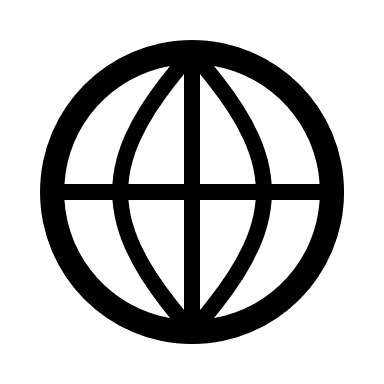 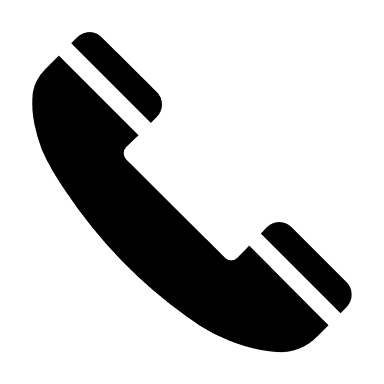